АКТУАЛЬНАЯ АНТИМОНОПОЛЬНАЯ И СУДЕБНАЯ ПРАКТИКА В СФЕРЕ ЗАКУПОК-2018
Тасалов Филипп Артемьевич
Руководитель управления по нормотворческой работе и правоприменительной практике РТС-тендер, к.ю.н.
АНТИМОНОПОЛЬНАЯ ПРАКТИКА. ОТКЛОНЕНИЯ ЗАЯВОК НА ТОРГАХ. ГОСТ.
В документации аукциона заказчиком указаны технические характеристики материала «Бетон тяжелый», марка по морозостойкости по первому базовому методу F1200. 
В соответствии с ГОСТ 26633-2015 по показателям качества бетоны подразделяют по морозостойкости по первому базовому методу: F1 50, F1 75, F1 100, F1 150, F1 200, F1 300, F1 400, F1500, F1 600, F1 800, F1 1000. 
Установление заказчиком в документации о закупке конкретных показателей товара, не соответствующих требованиям ГОСТ, является нарушением пункта 2 части 1 статьи 33 Закона № 44-ФЗ.
Решение Краснодарского УФАС России от 20 июля 2018 г. № ЭА-1177/2018.
Аналогичные решения: 
Решение Курганского УФАС России от 4 июля 2018 г. № 05-02/131-18; 
Решение Кемеровского УФАС России от 17 августа 2018 г. № 600/З-2018.
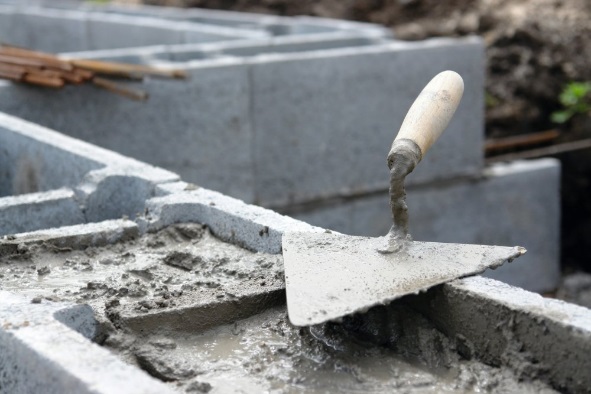 АНТИМОНОПОЛЬНАЯ ПРАКТИКА. ОТКЛОНЕНИЯ ЗАЯВОК НА ТОРГАХ. ГОСТ.
Заказчик предусмотрел в документации об электронном аукционе позицию «Кирпич»: ГОСТ 379-2015 или ГОСТ 530-2012. 
Согласно инструкции по заполнению заявки: по тексту требований к материалам союзы «или», «либо» во всех случаях следует воспринимать как обязанность выбрать один из перечисляемых вариантов значений. 
В заявке общества по позиции «Кирпич» указано: ГОСТ 379-2015 или ГОСТ 530-2012.
Исходя из приведенных положений инструкции, участнику закупки необходимо выбрать один из приведенных ГОСТов. Установлено, что ГОСТ 379-2015 и ГОСТ 530-2012 не являются взаимодополняющими, поскольку распространяются на разные виды товара: кирпич силикатный и кирпич керамический соответственно. Требования к кирпичу в соответствии с указанными ГОСТами также различны. Заказчиком предоставлено участникам закупки право выбора между силикатным и керамическим кирпичом, отказ в допуске к участию в аукционе правомерен.
В случае предоставления заказчиком участнику закупки возможности выбора того или иного ГОСТ, участник обязан указать в первой части заявки такой ГОСТ. Дублирование обоих ГОСТ в первой части заявки влечет отказ в допуске к участию в торгах.
Решение Тамбовского УФАС России от 22 августа 2018 г. № РЗ-202/18.
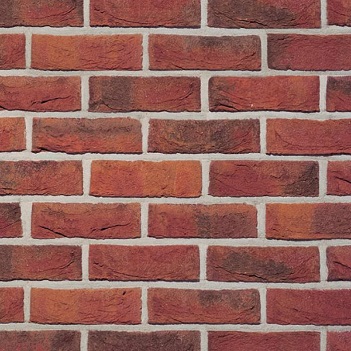 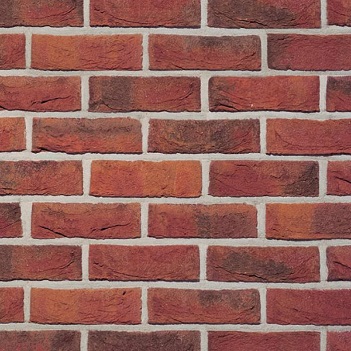 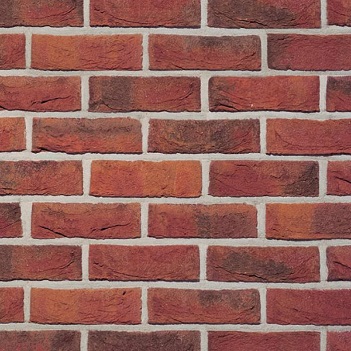 АНТИМОНОПОЛЬНАЯ ПРАКТИКА. ОТКЛОНЕНИЯ ЗАЯВОК НА ТОРГАХ. ГОСТ.
Объектом закупки являлось строительство дороги. Среди требований к товарам заказчик установил требования к брускам: – должны соответствовать требованиям ГОСТ 8486-86 «Пиломатериалы хвойных пород. Технические условия». Ширина не более 150 мм. Длина не менее 4 м но не более 6,5м. Толщина 40 -75 мм. Участник аукциона указал в первой части заявки по позиции бруски:
– соответствует требованиям ГОСТ 8486-86 «Пиломатериалы хвойных пород. Технические условия». Ширина 100 мм. Длина 6 м. Толщина 44 мм.
Согласно пункту 1.1. ГОСТа 8486-86, пиломатериалы разделяют на обрезные, необрезные, доски, бруски и брусья, термины и определения определяется ГОСТом 18288-87 «Производство лесопильное. Термины и определения». Позицией 20 таблицы 1 пункта 1 ГОСТа 18288-87 «Производство лесопильное. Термины и определения» дается определение бруска – пиломатериал толщиной до 100 мм и шириной не более двойной толщины. Указанная в заявке участником толщина бруска равна 44 мм. Следовательно, ширина не должна превышать 88 мм. Таким образом, указанные участником характеристики бруска не соответствуют требованиям ГОСТа 18288-87, отказ в допуске к участию в аукционе правомерен. Выбор участником аукциона конкретного показателя из предложенного заказчиком в документации о закупке диапазона должен осуществляться с одновременной проверкой соответствующего ГОСТ.
Решение Чувашского УФАС России от 30 июля 2018 г. № 06-04/5464.
АНТИМОНОПОЛЬНАЯ ПРАКТИКА. ОТКЛОНЕНИЯ ЗАЯВОК НА ТОРГАХ. ГОСТ.
Документация об аукционе на выполнение работ по замене электропроводки и электрощитов содержала указания на отмененные ГОСТ и несуществующие СНиП.
В частности, ГОСТ Р 50345-99 заменен с 01.01.2012 на ГОСТ Р 50345-2010 «Аппаратура малогабаритная электрическая. Автоматические выключатели для защиты от сверхтоков бытового и аналогичного назначения. Часть 1. Автоматические выключатели для переменного тока»; ГОСТ Р 52320, ГОСТ Р 53769-2010 отменены с 01.01.2014. Установлено, что указанного заказчиком в документации о закупке СНиП 23-50-95 не существует. 
Жалоба признана обоснованной.
Решение Ивановского УФАС России от 14 июня 2018 г. № 07-15/2018-127.
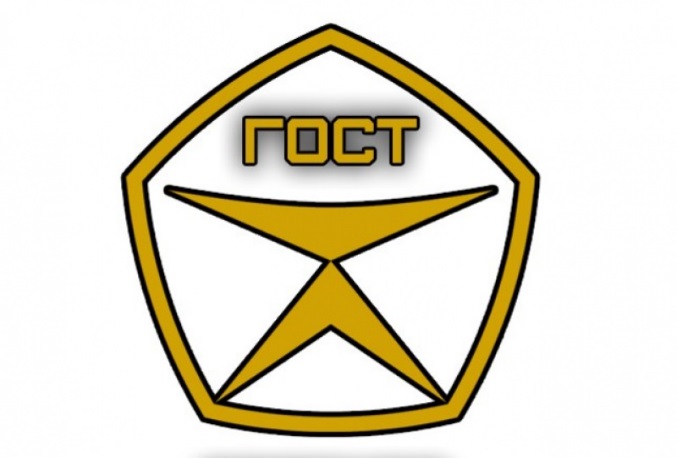 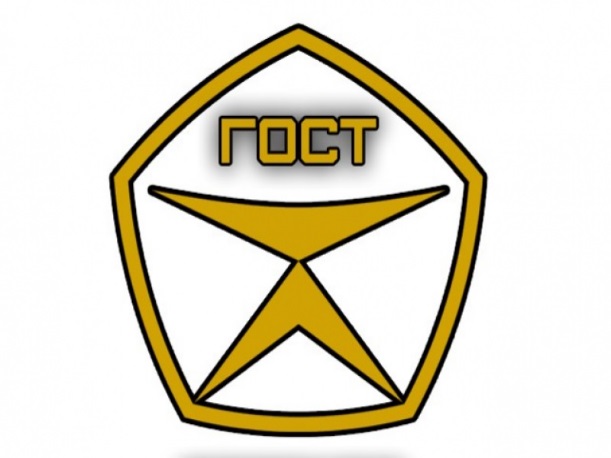 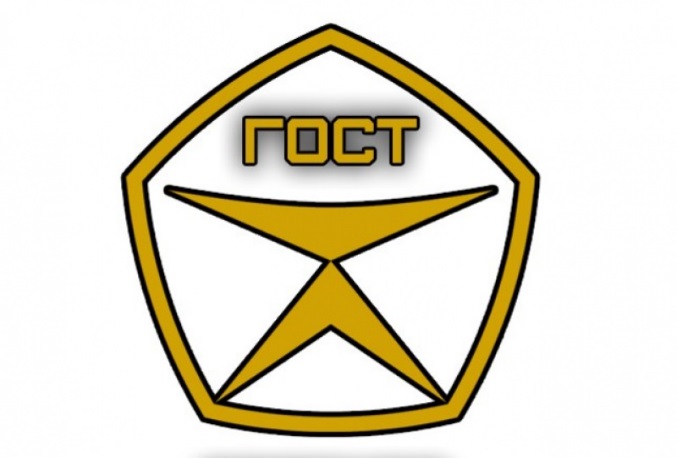 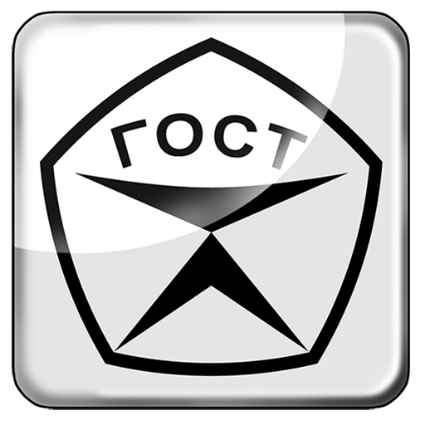 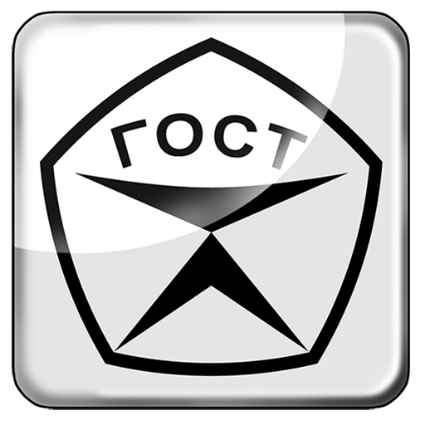 АНТИМОНОПОЛЬНАЯ ПРАКТИКА. ОТКЛОНЕНИЯ ЗАЯВОК НА ТОРГАХ. ГОСТ.
Основанием для отказа в допуске к участию в аукционе послужило то обстоятельство, что первая часть заявки участника не соответствует требованиям аукционной документации. В нарушение инструкции по подготовке в первой части заявки не представлены конкретные показатели товара, а именно:
1) в пункте 2 технического задания заявки участником использована формулировка «Двухкомпонентный дренируемый уростомный мешок может быть различной формы…»;
2) в пункте 10 технического задания заявки участником использована формулировка «- стерильный раствор для активации катетера, может содержаться в ампуле».
В соответствии с инструкцией по заполнению заявки, если заявка будет содержать неконкретные показатели поставляемого товара (применены формулировки «должен быть», «не менее», «более» и т.п.), такая заявка будет рассматриваться, как не соответствующая требованиям документации об электронном аукционе.
Жалоба на действия аукционной комиссии признана необоснованной.
Решение Челябинского УФАС России от 20 июля 2018 г. № 426-ж/2018.
СУДЕБНАЯ ПРАКТИКА. ОТКЛОНЕНИЯ ЗАЯВОК НА ТОРГАХ. ГОСТ.
Требование аукционной комиссии об употреблении словосочетания «должна быть» при указании в заявке на участие в аукционе неизменных конкретных показателей используемых при выполнении работ товаров является правомерным и соответствует положениям инструкции по заполнению заявки на участие в электронном аукционе и ГОСТа 33128-2014 «Дороги автомобильные общего пользования» - по мнению заказчика. В инструкции по заполнению заявки на участие отражено, что при предоставлении участниками конкретных значений показателей необходимо исключить употребление слов или словосочетаний «должна быть/иметь», «не более», «не менее» за исключением случаев, когда рядом с установленным показателем заказчиком указано «значение является неизменным».
Общество в заявке предложило использовать при выполнении работ ограждение удерживающее боковое с показателями толщины покрытия для основных элементов ограждений – не менее 80 мкм (неизменный показатель), для крепежных деталей ограждений – не менее 30 мкм (неизменный показатель). Заказчик счел, что указанные обществом показатели не соответствуют требованиям документации и ГОСТ 33128-2014 33, поскольку отсутствует словосочетание неизменного показателя «должна быть».
СУДЕБНАЯ ПРАКТИКА. ОТКЛОНЕНИЯ ЗАЯВОК НА ТОРГАХ. ГОСТ.
Вместе с тем, как верно отмечено антимонопольным органом и судами, из аукционной документации и положений пункта 7.8 ГОСТ 33128-2014 33 следует, что надлежащими показателями спорных товаров, отвечающих потребностям учреждения, являются значения «не менее 80 мкм», «не менее 30 мкм» без использования словосочетания «должна быть». 
При таких обстоятельствах, принимая во внимание, что первая часть заявки общества на участие в аукционе содержала показатели характеристики товара (ограждение удерживающее боковое (мостовое) деформируемое барьерного типа) соответствующие установленному заказчиком значению в аукционной документации и требованиям ГОСТ 33128-2014 33, антимонопольный орган обоснованно указал на отсутствие у аукционной комиссии оснований для отказа обществу в допуске к участию в аукционе и правомерно признал ее нарушившей часть 5 статьи 67 Закона о контрактной системе.
Постановление Арбитражного суда Западно-сибирского округа от 25 сентября 2018 г. по делу № А75-18608/2017.
СУДЕБНАЯ ПРАКТИКА. ОТКЛОНЕНИЯ ЗАЯВОК НА ТОРГАХ. ГОСТ.
Постановление Арбитражного суда Уральского округа от 29 июня 2018 г. по делу № А60-19997/2017.
В документации по капремонту дороги заказчик сделал отсылки к ГОСТам, в которых значения показателей сопровождаются словами «не более», «не менее», «более», «менее», «не должно превышать», «от», «до», «выше», «свыше», «ниже» и так далее, также отражены диапазонные значения. Однако согласно инструкции по заполнению заявки участником закупки заказчик запретил использование в заявке слов: «или», «не более» и «не менее», «от» и «до», «более» или «менее», или аналогичные по смыслу слова, не позволяющие однозначно трактовать конкретные показатели товаров. Установлено, что заказчиком указаны требования к компонентам товара, показателям технологии товара, показатели испытания товара и (или) показатели, значения которых становятся известными при испытании определенной партии товара только после его производства. 
Судами сделан вывод о том, участник не сможет указать диапазонные значения даже по тем показателям, по которым невозможно указать конкретные значения, до момента приобретения товара и (или) проведения соответствующих лабораторных испытаний. Судами установлено, что по позиции 3 «Смесь асфальтобетонная горячая пористая крупнозерновая 1» заказчиком не конкретизирован ГОСТ 9128, поскольку под данным номером существует несколько стандартов - ГОСТ 9128-2013, ГОСТ 9128-2009, ГОСТ 9128-97, что может ввести участников закупки в заблуждение.
СУДЕБНАЯ ПРАКТИКА. ОТКЛОНЕНИЯ ЗАЯВОК НА ТОРГАХ. ГОСТ.
Постановление Арбитражного суда Дальневосточного округа от 25 июля 2018 г. по делу № Ф03-2961/2018.
В ТЗ заказчиком было указано, что хлеб должен быть нарезан и упакован в соответствии с требованиями ГОСТ 31752-2012, ТР ТС 005/2011, потребительская тара, упаковочные материалы, используемые для упаковывания должны обеспечивать сохранность качества и безопасность продукта при его перевозках, хранении и реализации. 
Заказчик отклонил заявку поставщика в связи с отсутствием в ней конкретных показателей товара, а именно, участник не указал, что потребительская и транспортная тара, упаковочные материалы, используемые для упаковывания должны обеспечивать сохранность качества и безопасность продукта при его перевозках, хранении и реализации. В заявке участник аукциона указал, что хлеб нарезан и упакован в соответствии с требованиями ГОСТ 31752-2012, ТР ТС 005/2011.
Судами установлено, что заказчиком требования к упаковке приведены в точном соответствии с ГОСТ, то есть документация дублирует ГОСТ, не устанавливая каких-либо конкретных показателей. 
Следовательно, ссылка поставщика в заявке на положения ГОСТа подтверждает возможность участника обеспечить сохранность качества и безопасность продукта при его перевозках, хранении и реализации, отклонение такой заявки не соответствует Закону № 44-ФЗ.
СУДЕБНАЯ ПРАКТИКА. ОТКЛОНЕНИЯ ЗАЯВОК НА ТОРГАХ. ГОСТ.
Постановление Арбитражного суда Волго-вятского округа от 5 сентября 2018 г. по делу № А43-28661/2017.
Заявка общества содержала все необходимые конкретные показатели предлагаемого к поставке товара, соответствующие документации. Фактически аукционная комиссия отказала обществу в допуске к участию в аукционе в связи с тем, что в заявке отсутствовали сведения о месте поставки товара, сроках поставки товара, график поставки товара.
Между тем, как верно указали суды, место, срок и график поставки товара являются существенными условиями контракта, не подлежат изменению и не указываются в первой части заявки, поскольку не входят в перечень сведений, предусмотренный частью 3 статьи 66 Закона № 44-ФЗ. Более того, данная информация содержится в извещении о проведении электронного аукциона и проекте контракта. 
При таких обстоятельствах суды сделали правильный вывод о том, что заявка общества соответствовала требованиям документации об электронном аукционе, следовательно, у аукционной комиссии отсутствовали основания, предусмотренные частями 3, 4 статьи 67 Закона № 44-ФЗ, для ее отклонения.
СУДЕБНАЯ ПРАКТИКА. ОТКЛОНЕНИЯ ЗАЯВОК НА ТОРГАХ. ГОСТ.
Заявка участника была отклонена в связи с наименованием объекта закупки, не соответствующего требованиям аукционной документации. При этом все технические характеристики поставщик указал верно.
УФАС признал решение аукционной комиссии незаконным, суды трех инстанций и Верховный суд поддержали поставщика.
Закон разделяет понятия «наименование» и «описание» объекта закупки. Если требования к описанию объекта закупки состоят в указании функциональных, технических и качественных, эксплуатационных характеристик объекта закупки, то требования к указанию наименования в первой части заявки установлены лишь следующие: должно содержаться указание на товарный знак (его словесное обозначение) (при наличии), знак обслуживания (при наличии), фирменное наименование (при наличии) (пункт 3 части 3 статьи 66 Закона № 44-ФЗ).
Следовательно, требование инструкции об указании в заявке дословного наименования предлагаемого к поставке товара, указанного в спецификации, не может быть обязательным для участника, а носит лишь рекомендательный характер. Суды учли, что требования документации позволяли обществу указать функциональные, технические, качественные и эксплуатационные характеристики. 
При указании данных параметров одно лишь словесное несоответствие заявки в части наименования объекта закупки не может быть признано законным основанием для отказа в допуске к участию в аукционе.
Определение Верховного суда РФ от 24 июля 2018 г. № 310-КГ18-10323.
ПРАВИЛА ОФОРМЛЕНИЯ ПЕРВОЙ ЧАСТИ ЗАЯВКИ. АНТИМОНОПОЛЬНАЯ ПРАКТИКА.
Первая часть заявки на участие в электронном аукционе должна содержать:
Согласие участника электронного аукциона на поставку товара, выполнение работы или оказание услуги на условиях, предусмотренных документацией об электронном аукционе и не подлежащих изменению по результатам проведения электронного аукциона 
(такое согласие дается с применением программно-аппаратных средств электронной площадки)
1
При осуществлении закупки товара или закупки работы, услуги, для выполнения, оказания которых используется товар:
а)	наименование страны происхождения товара (в случае установления заказчиком в извещении о проведении электронного аукциона, документации об электронном аукционе условий, запретов, ограничений допуска товаров, происходящих из иностранного государства или группы иностранных государств, в соответствии со статьей 14 настоящего Федерального закона);
б)	конкретные показатели товара, соответствующие значениям, установленным в документации об электронном аукционе, и указание на товарный знак (при наличии). Информация, предусмотренная настоящим подпунктом, включается в заявку на участие в электронном аукционе в случае отсутствия в документации об электронном аукционе указания на товарный знак или в случае, если участник закупки предлагает товар, который обозначен товарным знаком, отличным от товарного знака, указанного в документации об электронном аукционе.
2
Практика ФАС: условия документации об аукционе в отношении конкретных показателей товара, используемого при выполнении работ/оказании услуг
Отсутствие в документации об электронном аукционе наименования и характеристик товаров, используемых при выполнении работ, не позволяет довести до неопределенного круга лиц сведения о потребности заказчика относительно требований к товарам, применяемым при выполнении работ, что в свою очередь также не позволяет участникам закупки надлежащим образом оформить заявку на участие в закупке.
    Признать жалобу обоснованной.
    Решение Тульского УФАС от 26 июня 2018 г. по делу № 04-07/132-2018.

Строительство осуществляется на основании проектной документации, которая содержит показатели, связанные с определением соответствия выполняемых работ, оказываемых услуг потребностям заказчика. В ЕИС заказчиком размещена проектная документация в формате, доступном для просмотра и сохранения материала, что не лишает участника закупки обоснованно сформировать свое предложение. Таким образом, в документации отсутствуют требования к товарам, используемых при выполнении работ, в связи с чем, в первой части заявки на участие в аукционе участникам закупки достаточно предоставить согласие на выполнение работ на условиях, предусмотренных документацией.
    Признать жалобу необоснованной.    
    Решение Краснодарского УФАС от 15 августа 2018 г. по делу № ЭА – 1432/2018.
ТРЕБОВАНИЯ К УЧАСТНИКАМ ЗАКУПКИ. ПРАКТИКА ФАС.
Требование документации о внесении участниками закупки денежных средств в обеспечение заявки на специальные счета в банках нарушает положения статьи 44 Закона № 44-ФЗ, поскольку такие счета будут открываться поставщикам после даты начала функционирования новых операторов. 
Согласно пункту 3 Постановления Правительства РФ № 626 постановление применяется к отношениям, связанным с осуществлением закупок, извещения об осуществлении которых размещены в ЕИС после начала функционирования новых электронных площадок (1 октября 2018 г.).
Таким образом, требования к договору специального счета вступили в силу с 1 июля 2018 г., однако будут применяться к электронным процедурам, которые будут проводиться на новых электронных площадках после даты начала их функционирования (после 1 октября 2018 г.).
Решение ФАС России от  11 октября 2018 г. по делу № 18/44/105/1322.
Решение Брянского УФАС России от 28 августа 2018 г. № 192.
ТРЕБОВАНИЯ К УЧАСТНИКАМ ЗАКУПКИ. ПРАКТИКА ФАС.
Заказчик не вправе требовать от участников закупки декларирования отсутствия признаков офшорной компании, такую проверку осуществляет оператор электронной площадки.

Решение Оренбургского УФАС России от 20 июля 2018 г. № 08-07-473/2018; Решение Кировского УФАС России от 8 августа 2018 г. № 335/03-18-з.

Заказчик не вправе требовать от участников закупки декларирования отсутствия в реестре недобросовестных поставщиков, при установлении заказчиком в документации требования отсутствия участника в РНП, проверку соблюдения такого требования заказчик осуществляет самостоятельно.
Решение Архангельского УФАС России от 16 июля 2018 г. № 211фз-18.

Отсутствие в документации об аукционе требования к его участникам об отсутствии ограничений участия в закупке является нарушением Закона № 44-ФЗ.
Решение Архангельского УФАС России от 16 августа 2018 г. № 262мз-18.
ОТСУТСТВИЕ ОГРАНИЧЕНИЙ ДЛЯ УЧАСТИЯ В ЗАКУПКЕ – НОВОЕ ТРЕБОВАНИЯ К ПОСТАВЩИКАМ
Отсутствие ограничений для участия в закупках – (новый пункт 11 части 1 статьи 31 Закона № 44-ФЗ).
При проведении электронного конкурса участник обязан представить декларацию о соответствии требованиям:
        пунктов 3-9, 11 части 1 статьи 31 Закона № 44-ФЗ (п. 3 ч. 6 ст. 54.4).

При проведении электронного аукциона, электронного запроса котировок, запроса предложений в электронной форме участник обязан представить декларацию о соответствии требованиям:
        пунктов 3-9 части 1 статьи 31 Закона № 44-ФЗ (п. 2 ч. 5 ст. 66, п. 7 ч. 3 ст. 73, п. 3 ч. 9 ст. 83.1).
ТРЕБОВАНИЯ К УЧАСТНИКАМ ЗАКУПКИ. ПРАКТИКА ФАС.
Заказчик вправе устанавливать требование об оказании услуг на своей территории в отношении периодических медицинских осмотров, лицензия на осуществление такой деятельности должна предусматривать среди мест оказания услуг местонахождение заказчика.
Пунктом 8 статьи 3 Закона о лицензировании определено, что место осуществления отдельного вида деятельности, подлежащего лицензированию – объект (помещение, здание, сооружение, иной объект), который предназначен для осуществления лицензируемого вида деятельности. На основании ч. 1 ст. 18 Закона о лицензировании лицензия подлежит переоформлению в случаях, в том числе, изменения мест осуществления услуг лицом, обладающем лицензией. 
Жалоба признана необоснованной.
Позиция УФАС
См.: решение Краснодарского УФАС России от 12 июля 2018 г. № ЭА-1148/2018.
ТРЕБОВАНИЯ К УЧАСТНИКАМ ЗАКУПКИ. СУДЕБНАЯ ПРАКТИКА.
Из совокупности приведенных положений статьи 18 Закона о лицензировании следует установление законодателем запрета на осуществление лицензируемого вида деятельности по адресу, не указанному в лицензии, до того момента, как будет переоформлена лицензия. Право на осуществление лицензируемого вида деятельности предоставляется лицу исключительно в отношении адресов, указанных в лицензии в качестве места осуществления соответствующего вида деятельности. Осуществление деятельности по адресу, не указанному в лицензии, может повлечь привлечение к административной ответственности, предусмотренной статьей 14.1 КоАП РФ.
Общество представило во второй части заявки копию лицензии с местом осуществления лицензируемого вида деятельности – проведение медицинских осмотров – в г. Сыктывкар, в то время как в документации об аукционе местом оказания услуг заказчик указал г. Ухта. 
Выводы нижестоящих судов о том, что отсутствие в представленной лицензии указания на место осуществления деятельности – город Ухта не исключает возможность осуществления в дальнейшем деятельности в данном городе посредством переоформления лицензии, являются неправомерными и противоречат требованиям Закона о лицензировании. 
Действия УФАС, признавшего нарушение в действиях заказчика, не отстранившего поставщика от участия в закупке, в связи с нарушением им положений Закона о лицензировании, соответствуют законодательству.
Определение Верховного Суда РФ от 10 августа 2018 г. № 301-КГ18-2640 по делу № А29-2241/2017.
Новые требования к банкам для целей выдачи банковских гарантий
Изменение требований к уполномоченным банкам, выдающим банковские гарантии для целей 44-ФЗ:
При установлении требований к банкам Правительство устанавливает требования к размеру капитала банка и уровню кредитного рейтинга, присвоенного российской кредитной организации одним или несколькими кредитными рейтинговыми агентствами, сведения о которых внесены Центральным банком в реестр кредитных рейтинговых агентств, по национальной рейтинговой шкале.
Перечень банков, соответствующих установленным требованиям, ведется Минфином на основании сведений, полученных от Центрального банка, и подлежит размещению на официальном сайте Минфина России (ч. 1..1, 1.2 ст. 45 Закона № 44-ФЗ).
(см.: Федеральный закон 29.07.2017 № 267-ФЗ «О внесении изменений в отдельные законодательные акты Российской Федерации»).
Изменения вступили в силу с 1 июня 2018 г.
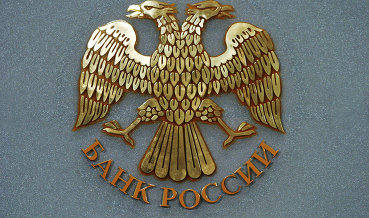 Новые требования к банкам для целей выдачи банковских гарантий. АНТИМОНОПОЛЬНАЯ ПРАКТИКА.
Решение Краснодарского УФАС России от 29 июня 2018 г. № ЭА –1082/2018.
В соответствии с ч. 1 ст. 45 Закона № 44-ФЗ заказчики в качестве обеспечения заявок и исполнения контрактов принимают банковские гарантии, выданные банками, соответствующими требованиям, установленным Правительством РФ. 
Заказчик установил, что в качестве обеспечения исполнения контракта заказчиком принимаются банковские гарантии, выданные банками, включенными в предусмотренный статьей 74.1 НК РФ перечень банков, отвечающих установленным требованиям для принятия банковских гарантий в целях налогообложения.
Таким образом, заказчиком в документации электронного аукциона установлены некорректные требования к банковской гарантии предоставляемой в качестве обеспечения исполнения контракта.
Позиция УФАС
ПРАКТИКА УСТАНОВЛЕНИЯ И ИЗМЕНЕНИЯ ПЕРЕЧНЯ УПОЛНОМОЧЕННЫХ БАНКОВ
В настоящее время 197 кредитных организаций:
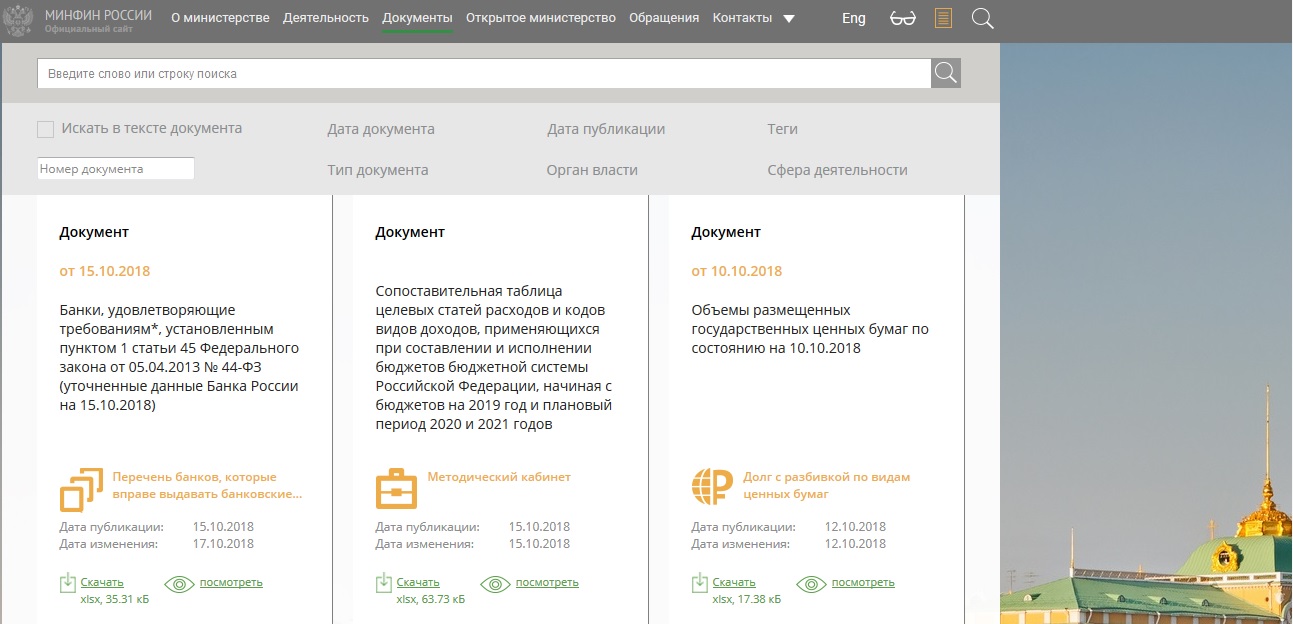 ПРАКТИКА ИСПОЛЬЗОВАНИЯ БАНКОВСКИХ ГАРАНТИЙ В КАЧЕСТВЕ СПОСОБА ОБЕСПЕЧЕНИЯ ИСПОЛНЕНИЯ КОНТРАКТА
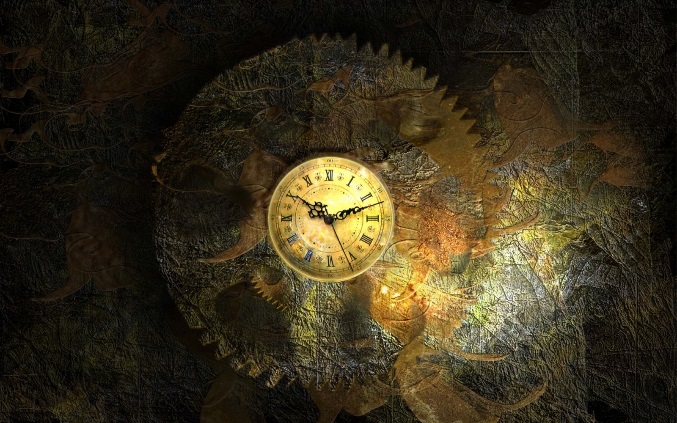 Во многих контрактах, заключаемых в соответствии Законом № 44-ФЗ, до сих пор можно встретить условие о том, что контракт вступает в силу с момента его подписания и действует до полного исполнения сторонами своих обязательств.
ФАС России верно указала, что определение заказчиком срока окончания действия контракта – «до полного исполнения сторонами обязательств по настоящему контракту» – не позволяет сделать вывод о сроках исполнения сторонами своих обязательств и влечет фактическое отсутствие в документации требований к обеспечению по контракту.
См.: Решение ФАС России от 15 июля 2015 г. по делу №К-840/15. 
См.: Решение Краснодарского УФАС России от 31 августа 2018 г. № ЭА –1517/2018. 
+
См.: Определение Верховного Суда РФ от 12 мая 2017 г. № 305-КГ17-4248.
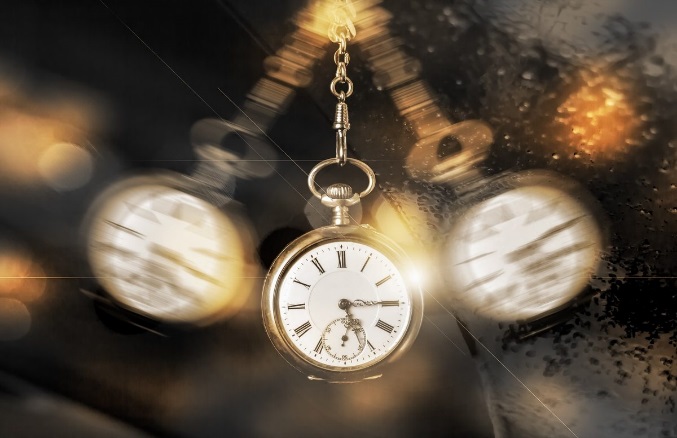 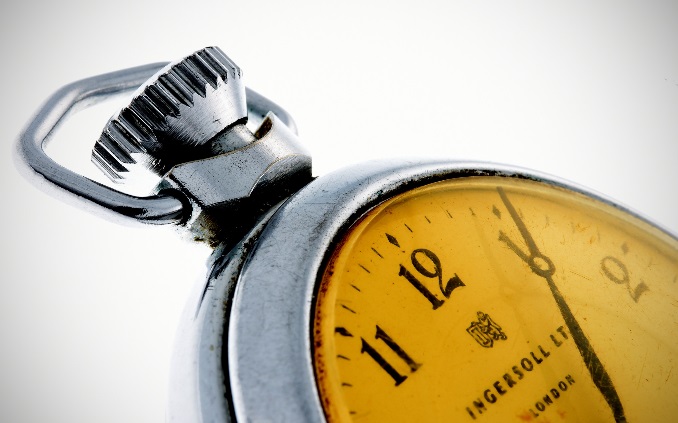 ПРАКТИКА ИСПОЛЬЗОВАНИЯ БАНКОВСКИХ ГАРАНТИЙ В КАЧЕСТВЕ СПОСОБА ОБЕСПЕЧЕНИЯ ИСПОЛНЕНИЯ КОНТРАКТА
Закон № 44-ФЗ содержит требование о превышении срока действия банковской гарантии не менее, чем на один месяц срока действия контракта (ч. 3 ст. 96). 
Судебная коллегия по экономическим спорам Верховного Суда РФ подтвердила, что установление заказчиком в документации об аукционе срока действия банковской гарантии не менее 60 дней с даты окончания срока действия контракта не нарушает ч. 3 ст. 96 Закона № 44-ФЗ.
Суд исходил из того, что закон в рассматриваемой части не содержит ограничения максимального срока действия гарантии. 
        См.: Определение Верховного Суда РФ от 2 мая 2017 г. № 305-ЭС16-20341 по делу № А40-227679/2015. 
         
        См.: Определение Верховного Суда РФ от 27 июня 2017 г. № 305-ЭС17-1132 по делу № А40-8638/2016.
СУДЕБНАЯ ПРАКТИКА. СРОК ДЕЙСТВИЯ БАНКОВСКОЙ ГАРАНТИИ.
Постановление Арбитражного суда Московского округа от 16 октября 2018 г. по делу № А40-
12113/18
Как следует из протокола отказа от заключения контракта, обществу отказано в заключении контракта в силу непредставления им надлежащего обеспечения исполнения контракта, поскольку срок действия банковской гарантии не превышал срок действия контракта на 30 дней, как требовалось документацией. 
Как установлено, положениями контракта срок его действия не определен конкретной календарной датой. Согласно контракту он вступает в силу со дня его подписания сторонами и действует в течение 120 дней. Таким образом, участнику закупки для того, чтобы предоставить надлежащее обеспечение исполнения контракта, еще до его заключения надлежит определить конкретную дату подписания контракта заказчиком, которой определяется дата заключения контракта и вступления его в законную силу. 
Вместе с тем, конкретная дата подписания контракта заказчиком обществу не может быть известна заранее, с учетом фактического поведения общества отсутствовали основания полагать, что общество не имело намерения заключать и исполнять государственный контракт. В связи с чем, поведение общества нельзя признать недобросовестным, правовые основания включения общества в РНП отсутствовали.
ПРАКТИКА ИСПОЛЬЗОВАНИЯ БАНКОВСКИХ ГАРАНТИЙ В КАЧЕСТВЕ СПОСОБА ОБЕСПЕЧЕНИЯ ИСПОЛНЕНИЯ КОНТРАКТА
Постановление Арбитражного суда Дальневосточного округа от 7 августа 2017 г. № Ф03-2866/2017 по делу № А04-11676/2016
По одному из дел, рассмотренных арбитражным судом кассационной инстанции, коллегия судей прямо указала, что «заказчики вправе устанавливать повышенные требования к сроку действия банковской гарантии, в том числе включать в данный срок гарантийные обязательства исполнителя, что способствует защите государственных заказчиков от действий недобросовестных участников размещения заказов».
Верховный Суд РФ в одном из определений поддержал позицию нижестоящих арбитражных судов о том, что отсутствие в банковской гарантии условий об обеспечении гарантийных обязательств (если такое требование было установлено заказчиком в документации) является основанием для отказа в ее принятии заказчиком (см.: Определение Верховного Суда РФ от 21 марта 2017 г. № 305-ЭС17-1681).
Позиция ВС РФ
ПРАКТИКА ИСПОЛЬЗОВАНИЯ БАНКОВСКИХ ГАРАНТИЙ В КАЧЕСТВЕ СПОСОБА ОБЕСПЕЧЕНИЯ ИСПОЛНЕНИЯ КОНТРАКТА
Требование заказчика о предоставлении поставщиком нового обеспечения, если по независящим от поставщика причинам действие банковской гарантии прекратится до предусмотренного контрактом срока.
Закон № 44-ФЗ не предусматривает обязанность подрядчика предоставлять новое обеспечение на стадии исполнения контракта и установление таких требований означает нарушение заказчиком ч. 7 ст. 96 Закона № 44-ФЗ (см.: решение Челябинского УФАС России от 19 сентября 2016 г. по делу № 673-ж/2016).
Позиция УФАС
Поскольку банковская гарантия должна обеспечивать весь срок исполнения обязательств по контракту, то заказчик вправе требовать от поставщика замены «неработающего» обеспечения в виде банковской гарантии (см.: решение Санкт-Петербургского УФАС России от 4 декабря 2015 г. по делу № 44-3626/15; решение Санкт-Петербургского УФАС России от 4 октября 2016 г. по делу № 44-3640/16).
Позиция УФАС
ПРАКТИКА ИСПОЛЬЗОВАНИЯ БАНКОВСКИХ ГАРАНТИЙ В КАЧЕСТВЕ СПОСОБА ОБЕСПЕЧЕНИЯ ИСПОЛНЕНИЯ КОНТРАКТА
Проектом контракта предусмотрено, что в случае если по каким-либо причинам обеспечение исполнения настоящего контракта перестало быть действительным, закончило свое действие или иным образом перестало обеспечивать исполнение подрядчиком своих обязательств по настоящему контракту, подрядчик обязуется в течение 10 (десяти) рабочих дней с момента, когда соответствующее обеспечение исполнения контракта перестало действовать, предоставить заказчику иное (новое) надлежащее обеспечение исполнения контракта на тех же условиях, которые указаны в контракте.
Указанное условие проекта контракта соответствует требованиям ст. 45, 96 Закона № 44-ФЗ.
Позиция УФАС
Решение Краснодарского УФАС России от 6 августа 2018 г. № ЭА –1338/2018.
ПРАКТИКА ИСПОЛЬЗОВАНИЯ БАНКОВСКИХ ГАРАНТИЙ В КАЧЕСТВЕ СПОСОБА ОБЕСПЕЧЕНИЯ ИСПОЛНЕНИЯ КОНТРАКТА
Условие о замене обеспечения исполнения контракта в случае отзыва у банка лицензии
Арбитражный суд кассационной инстанции, изучив условия контракта, в силу которых подрядная организация была обязана предоставить заказчику новое обеспечение контракта в случае отзыва регулятором у банка лицензии, подтвердил правомерность такого условия и не поддержал выводы апелляционной инстанции о том, что в таком случае подрядная организация будет обязана предоставить заказчику два обеспечения исполнения контракта вместо одного.
Арбитражный суд кассационной инстанции признал условие контракта о том, что в случае, если по каким-либо причинам обеспечение исполнения контракта перестало быть действительным, подрядчик обязуется в течение десяти банковских дней представить заказчику новое надлежащее обеспечение исполнения контракта на тех же условиях и в том же размере, что указаны в данном разделе контракта, не соответствующим ч. 3 ст. 96 Закона № 44-ФЗ.
Верховный Суд РФ поддержал позицию кассационной инстанции (см.: Определение Верховного Суда РФ от 1 марта 2017 г. № 308-КГ17-127)
Верховный Суд РФ поддержал позицию кассационной инстанции (см.: Определение Верховного Суда РФ от 14 декабря 2016 г. № 305-ЭС16-16540)
ПРАКТИКА ИСПОЛЬЗОВАНИЯ БАНКОВСКИХ ГАРАНТИЙ В КАЧЕСТВЕ СПОСОБА ОБЕСПЕЧЕНИЯ ИСПОЛНЕНИЯ КОНТРАКТА
Условие о замене обеспечения исполнения контракта в случае отзыва у банка лицензии
Требование замены поставщиком обеспечения исполнения контракта имеет широкое толкование и может создавать условия для злоупотребления заказчиком своими правами. Подобные условия контрактов следует квалифицировать как создающие дополнительную обязанность для поставщиков, не предусмотренную Законом № 44-ФЗ.
Позиция ВС РФ
См.: Определение Верховного Суда РФ от 22 марта 2017 г. № 308-КГ17-1217.
ПРАКТИКА ИСПОЛЬЗОВАНИЯ БАНКОВСКИХ ГАРАНТИЙ В КАЧЕСТВЕ СПОСОБА ОБЕСПЕЧЕНИЯ ИСПОЛНЕНИЯ КОНТРАКТА
Условие БГ о том, что обязательство гаранта перед бенефициаром уменьшается на сумму всех платежей, произведенных принципалом в счет исполнения своих обязательств перед бенефициаром по контракту.
Постановление Арбитражного суда Московского округа от 14 февраля 2017 г. № Ф05-29/2017 по делу № А40-76873/16.
Арбитражный суд кассационной инстанции подтвердил аргументацию антимонопольного органа о том, что отказ заказчика в принятии банковской гарантии, содержащей условие о возможности уменьшения суммы обязательств гаранта по мере исполнения контракта, соответствует Закону о контрактной системе и ГК РФ.
ПРАКТИКА ИСПОЛЬЗОВАНИЯ БАНКОВСКИХ ГАРАНТИЙ В КАЧЕСТВЕ СПОСОБА ОБЕСПЕЧЕНИЯ ИСПОЛНЕНИЯ КОНТРАКТА
Условие БГ о том, что обязанность гаранта по возмещению бенефициару убытков (за исключением упущенной выгоды) ограничена только случаями расторжения контракта вследствие его ненадлежащего исполнения или неисполнения поставщиком (принципалом).
Решение Архангельского УФАС России от 20 апреля 2016 г. № 04-05/2059
Антимонопольный орган признал жалобу поставщика на отказ заказчика от принятия банковской гарантии необоснованной, поскольку представленная поставщиком заказчику банковская гарантия не покрывала все обязательства принципала, предусмотренные проектом контракта, а именно, не обеспечивала обязательства по возмещению убытков, которые могут возникнуть в процессе исполнения контракта без его расторжения.
ПРАКТИКА ИСПОЛЬЗОВАНИЯ БАНКОВСКИХ ГАРАНТИЙ В КАЧЕСТВЕ СПОСОБА ОБЕСПЕЧЕНИЯ ИСПОЛНЕНИЯ КОНТРАКТА
Условие о порядке получения банком требования бенефициара
В пункте 2 статьи 374 ГК РФ законодатель предусмотрел, что требование бенефициара должно быть представлено гаранту до окончания срока действия независимой гарантии.
Банки могут включать в банковские гарантии условие о том, что требование платежа должно быть получено банком до истечения срока действия банковской гарантии.
Формулируя требование получения требования бенефициара до окончания срока действия банковской гарантии, банки не учитывают, что в силу п. 2 ст. 194 ГК РФ письменные заявления и извещения, сданные в организацию связи до двадцати четырех часов последнего дня срока, считаются сделанными в срок.
ПРАКТИКА ИСПОЛЬЗОВАНИЯ БАНКОВСКИХ ГАРАНТИЙ В КАЧЕСТВЕ СПОСОБА ОБЕСПЕЧЕНИЯ ИСПОЛНЕНИЯ КОНТРАКТА
Условие о порядке получения банком требования бенефициара
Постановление Федерального арбитражного суда Московского округа от 14 июня 2013 г. по делу № А40-106170/12-156-1001.
Заказчик направил требование в банк по БГ 24 января 2012 г., срок действия БГ был ограничен банком 29 января 2012 г.; требование заказчика банк получил 30 января. 
Основываясь на этом факте, банк отказал заказчику в требовании платежа по гарантии, поскольку требование, по мнению банка, было заявлено бенефициаром за рамками срока действия обеспечения. 
Суд применил п. 2 ст. 194 ГК РФ, признал действия банка не соответствующими гражданскому законодательству и указал, что юридически значимым является именно момент передачи бенефициаром требования в орган почтовой связи, получение же гарантом данного требования после истечения срока гарантии не влияет на его правомерность.
ПРАКТИКА ИСПОЛЬЗОВАНИЯ БАНКОВСКИХ ГАРАНТИЙ В КАЧЕСТВЕ СПОСОБА ОБЕСПЕЧЕНИЯ ИСПОЛНЕНИЯ КОНТРАКТА
Условие о форме требования бенефициара к гаранту
Примечанием к Постановлению Правительства РФ от 8 ноября 2013 г. № 1005 «О банковских гарантиях, используемых для целей Федерального закона «О контрактной системе в сфере закупок товаров, работ, услуг для обеспечения государственных и муниципальных нужд»  (далее – Постановление Правительства РФ № 1005) установлено, что требование об осуществлении уплаты денежной суммы по банковской гарантии и направляемые вместе с ним документы и (или) их копии оформляются в письменной форме на бумажном носителе или в форме электронного документа в порядке, предусмотренном законодательством Российской Федерации.
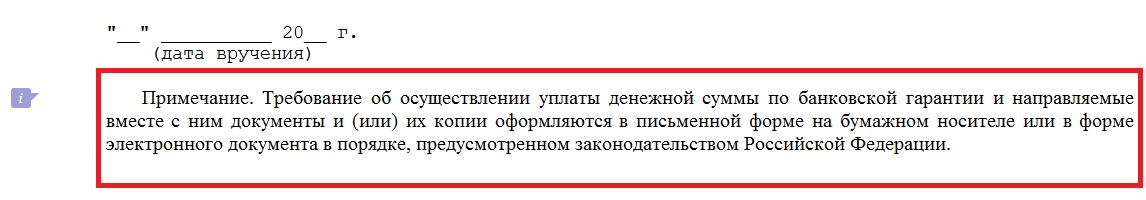 Банковская гарантия оформляется в письменной форме на бумажном носителе или в форме электронного документа, подписанного электронной подписью (п. 1 дополнительных требований к банковским гарантиям)
ИЗМЕНЕНИЯ, ВСТУПИВШИЕ В СИЛУ С 19 МАРТА 2018 года. Изменения правил использования банковской гарантии
Размер суммы требования должен быть определен в размере цены контракта, уменьшенном на сумму, пропорциональную объему фактически исполненных поставщиком обязательств, предусмотренных контрактом и оплаченных заказчиком, но не превышающем размер обеспечения исполнения контракта.
См.
Постановление Правительства РФ от 15 января 2018 г. № 11.
ПРАКТИКА ИСПОЛЬЗОВАНИЯ БАНКОВСКИХ ГАРАНТИЙ В КАЧЕСТВЕ СПОСОБА ОБЕСПЕЧЕНИЯ ИСПОЛНЕНИЯ КОНТРАКТА
Решение Оренбургского УФАС России от 20 июля 2018 г. по делу № 08-07-478/2018; Решение Курского УФАС России от 4 июня 2018 г. по делу № 131/2018.
Установление заказчиком в документации о закупке требования о письменной форме направления требования заказчиком банку без учета новой редакции Постановления Правительства РФ от 8 ноября 2013 г. № 1005, предусматривающей возможность заказчика направить такое требование в электронной форме, отсутствие в документации указания на то, что требование об уплате денежной суммы по банковской гарантии уменьшается на сумму, пропорциональную объему фактически исполненных поставщиком обязательств, предусмотренных контрактом и оплаченных заказчиком, но не превышающем размер обеспечения исполнения контракта является нарушением пункта 7 части 1 статьи 42 Закона № 44-ФЗ.
Позиция УФАС
СУДЕБНАЯ ПРАКТИКА в сфере использования банковских гарантий.
Определение Верховного суда РФ от 25 июля 2018 г. № 308-КГ18-10442.
УФАС в трех судебных инстанциях требовало признать контракт недействительным на основании пункта 2 статьи 449 ГК РФ, статьи 167 ГК РФ на основании того, что представленная поставщиком банковская гарантия содержала требование о преставлении заказчиком банку копии контракта при предъявлении требования платежа по гарантии. 

Верховный суд согласился с позицией суда кассационной инстанции о том, что в данном случае условие банковской гарантии о необходимости представления копии контракта является недействительным, но не влечет признание данной банковской гарантии недействительной. Банковская гарантия была включена в реестр, заказчик гарантию принял, контракт заключен и исполняется.
СУДЕБНАЯ ПРАКТИКА В СФЕРЕ РНП.
Постановление Арбитражного суда Восточно-Сибирского округа от 26 июня 2018 г. по делу № А58-8082/2017.
Не подлежит включению в реестр недобросовестных поставщиков информация об обществе, которое на стадии заключения контракта представило заказчику обеспечение исполнения контракта в требуемой сумме в форме внесения денежных средств, но по ошибочным реквизитам. Указанные действия свидетельствуют о добросовестности действий общества.
При рассмотрении вопроса о законности решения уполномоченного органа о включении лица в реестр недобросовестных поставщиков нельзя ограничиться только формальной констатацией ненадлежащего исполнения хозяйствующим субъектом тех или иных требований без выяснения и оценки всех фактических обстоятельств дела в совокупности и взаимосвязи.
АНТИМОНОПОЛЬНАЯ ПРАКТИКА В СФЕРЕ РНП.
Несоответствие срока действия банковской гарантии требованиям документации об аукционе не свидетельствует об умышленном уклонении победителя аукциона от заключения контракта.
Во включении информации об индивидуальном предпринимателе в РНП отказать.
Решение Краснодарского УФАС России от 29 августа 2018 г. по делу № РНП – 23-329/2018.
При получении проекта контракта для подписания от заказчика общество направило в банк заявку на получение банковской гарантии, предоставить в установленный срок обеспечение компания не смогла.
В действиях общества признаков недобросовестности в несвоевременном предоставлении банковской гарантии, а также цели уклониться от заключения контракта не установлено, поскольку участники закупки не ограничены в выборе способа получения документа, подтверждающего обеспечение исполнения контракта и, в указанном случае не может нести ответственность за действия банка.
Во включении информации об обществе в РНП отказать.
Решение Смоленского УФАС России от 1 июня 2018 г. по делу № 67-13/18.
АНТИМОНОПОЛЬНАЯ ПРАКТИКА В СФЕРЕ РНП.
Решение Краснодарского УФАС России от 19 июня 2018 г. № РНП – 23-190/2018. 
Решение Липецкого УФАС России от 17 августа 2018 г. № РНП-48-121м/18. 
Решение Удмуртского УФАС России от 17 августа 2018 г. по делу № РНП 18-29
Неподписание победителем аукциона проекта контракта и отсутствие представления его обеспечения является основанием для включения информации о компании в РНП.
Позиция УФАС
АНТИМОНОПОЛЬНАЯ ПРАКТИКА В СФЕРЕ РНП.
Неисправность носителя ключа электронной подписи не позволила победителю аукциона в срок подписать контракт. При этом на заседании комиссии УФАС предприниматель представил платежное поручение, подтверждающее представление обеспечения исполнения контракта. 
С учетом отсутствия в действиях предпринимателя недобросовестных действий по намеренному уклонению от заключения контракта сведения о предпринимателе в РНП не включать.
Решение Краснодарского УФАС России от 14 июня 2018 г. № РНП – 23-188/2018.
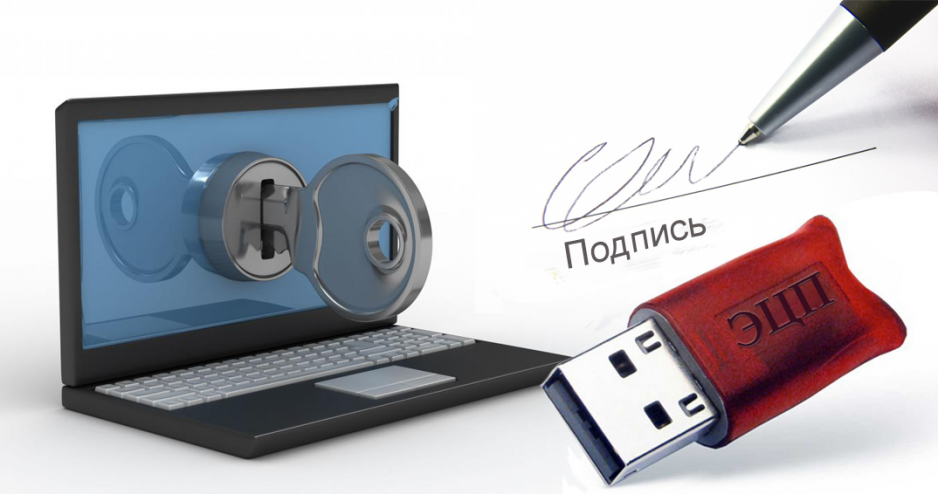 АНТИМОНОПОЛЬНАЯ ПРАКТИКА В СФЕРЕ РНП.
Решение Челябинского УФАС России от 8 августа 2018 г. № РНП-74-93/2018.
На заседании комиссии УФАС установлено, что общество поставило товар, не соответствующий требованиям документации об аукционе. Вместе с тем в решении об одностороннем отказе от исполнения контракта заказчик не указал норму ГК РФ, на основании которой принял такое решение. Комиссия также отметила, что решение об одностороннем отказе не было размещено заказчиком в ЕИС.
Принято решение не включать сведения об обществе в РНП.
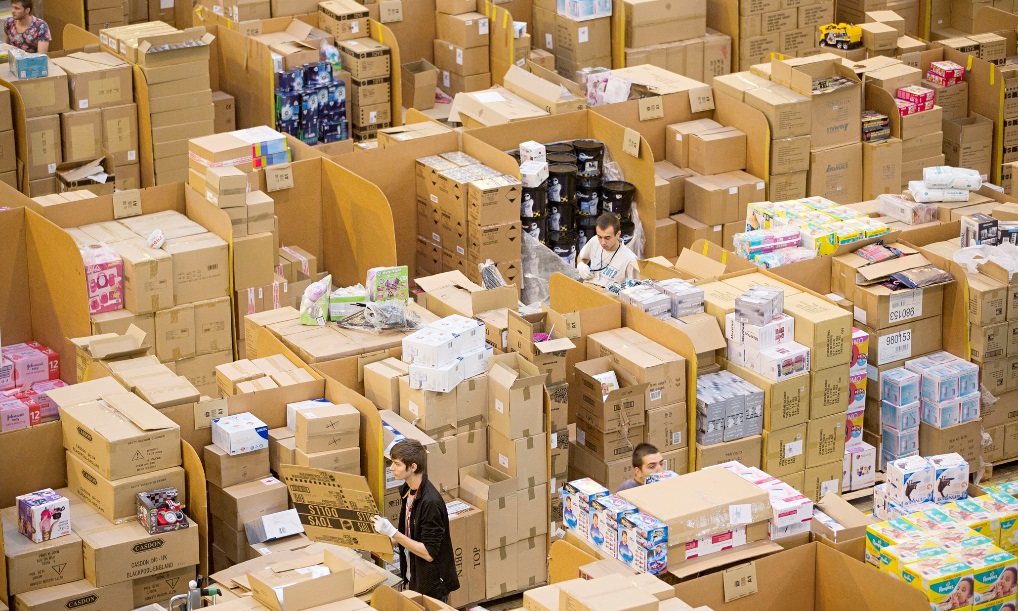 АНТИМОНОПОЛЬНАЯ ПРАКТИКА В СФЕРЕ РНП.
Решение Челябинского УФАС России от 26 июня 2018 г. № РНП-74-74/2018.
Общество осуществило поставку товаров – костюмов сварщика и повара – не в полном объеме. Заказчик не получил 150 костюмов повара и 1 костюм сварщика. Заказчик принял решение об одностороннем отказе от исполнения контракта.
Принято решение о включении общества в РНП.
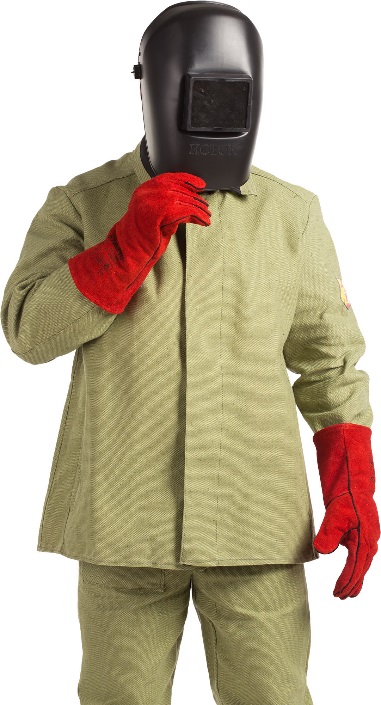 АНТИМОНОПОЛЬНАЯ ПРАКТИКА В СФЕРЕ РНП.
Решение Краснодарского УФАС России от 25 июля 2018 г. № РНП – 23-265/2018.
Заказчик не обеспечил допуск работников компании поставщика для обеспечения поставки товаров вследствие чего компания приняла решение об одностороннем отказе от исполнения контракта. После этого заказчик также принял решение об одностороннем отказе от контракта и направил в УФАС информацию о включении компании в реестр недобросовестных поставщиков. При этом решение заказчика было принято после даты вступления в силу решения поставщика об одностороннем отказе от исполнения контракта.
Основания для включения компании в РНП отсутствуют.
Позиция УФАС
АНТИМОНОПОЛЬНАЯ ПРАКТИКА В СФЕРЕ РНП.
Общество осуществило поставку принтеров заказчику, который отказал в их приемке ввиду несоответствия товара требованиям спецификации к контракту по мощности и весу. Компания предложила поставку улучшенных принтеров, заказчик от поставки улучшенной продукции отказался, принял решение об одностороннем отказе от исполнения контракта.
Под недобросовестностью понимается совершение умышленных действий, направленных на неисполнение либо уклонение от исполнения контракта. В указанном случае недопустимо ограничиваться формальным установлением факта нарушения законодательства о контрактной системе, поскольку из анализа представленных материалов было установлено, что обществом была допущена техническая ошибка при составлении первой части заявки, что в дальнейшем явилось следствием невозможности исполнения контракта в связи с фактическим отсутствием принтеров с характеристиками, указанными в контракте, в обращении на товарном рынке.
Сведения в РНП не включать.
Решение Ульяновского УФАС России от 30 июля 2018 г. № РНП-73-35.
АНТИМОНОПОЛЬНАЯ ПРАКТИКА В СФЕРЕ РНП.
Решение Ивановского УФАС России от 13 июля 2018 г. № 07-02/2018-038. Решение Смоленского УФАС России от 6 июля 2018 г.  РНП № 67-22/18.
Заказчик не вправе принимать решение об одностороннем отказе от исполнения контракта и требовать впоследствии включения информации о поставщике в РНП за рамками срока действия такой сделки. 
Принятие заказчиком решения об одностороннем отказе от исполнения контракта, срок действия которого истек, не влечет за собой юридических последствий, включая направление заказчиком информации о поставщике в УФАС для включения сведений о нем в РНП.
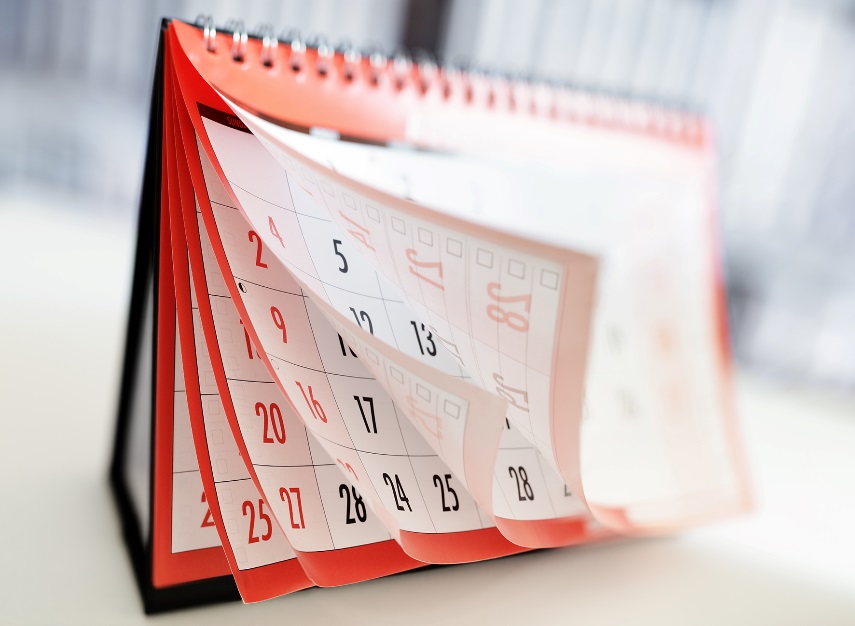 СУДЕБНАЯ ПРАКТИКА В СФЕРЕ РНП.
Постановление Арбитражного суда Северо-западного округа от 29 августа 2018 г. по делу № А21-8956/2017.
Поскольку заказчик не обеспечил подрядчика надлежащей и пригодной для выполнения работ по контракту проектной и рабочей документацией, в связи с наличием препятствий к выполнению работ – выявлением недостатков работ, выполненных предыдущим подрядчиком, которые неразрывно связаны с выполнением работ подрядчиком по контракту, бездействием заказчика, связанным с неустранением недостатков, игнорированием многочисленных письменных обращений подрядчика, сообщавшего об имеющихся недостатках и требовавшего их устранения, общество не имело реальной возможности выполнить работы в установленный контрактом срок.
Допущенная подрядчиком просрочка в выполнении работ не может являться основанием для включения информации об обществе в реестр недобросовестных поставщиков. 
Решение УФАС об отказе включения сведений о компании в РНП оставить в силе.
УСЛОВИЯ КОНТРАКТОВ. РИСКИ ЗАКАЗЧИКОВ И ПОСТАВЩИКОВ.
Позиция УФАС
Решение Марийского УФАС России от 3 августа 2018 г. № 02-06/129-18.
В документации об аукционе указано, что работы оплачиваются заказчиком путем безналичного перечисления денежных средств на расчетный счет подрядчика в течение 30 рабочих дней с момента подписания обеими сторонами акта о приемке. 
Вместе с тем проектом контракта указано, что оплата по контракту осуществляется по безналичному расчету поэтапно в соответствии с графиком оплаты выполненных по контракту работ, при этом такой график отсутствует. 
Таким образом, проект контракта не содержит конкретные сроки оплаты выполненных работ.
УСЛОВИЯ КОНТРАКТОВ. РИСКИ ЗАКАЗЧИКОВ И ПОСТАВЩИКОВ.
Позиция УФАС
Решение Тульского УФАС России от 31 июля 2018 г. № 04-07/157-2018; Решение Краснодарского УФАС России от 6 августа 2018 г. № ЭА –1333/2018.
В проекте контракта заказчиком не установлено условие об уменьшении суммы, подлежащей уплате заказчиком юридическому лицу или физическому лицу, на размер налогов и иных обязательных платежей в бюджеты, связанных с оплатой контракта, если в соответствии с законодательством о налогах такие налоги, сборы и иные обязательные платежи подлежат уплате в бюджеты заказчиком.
Жалоба признана обоснованной.
ИЗМЕНЕНИЯ, ВСТУПившие В СИЛУ С 1 июля 2018 года. Новые обязательные условия контрактов. Налоговая специфика.
С 1 июля 2018 г. в контракт включаются обязательные условия:
О порядке и сроках оплаты товара, работы или услуги, о порядке и сроках осуществления заказчиком приемки поставленного товара, выполненной работы (ее результатов) или оказанной услуги в части соответствия их количества, комплектности, объема требованиям, установленным контрактом, а также о порядке и сроках оформления результатов такой приемки;
Об уменьшении суммы, подлежащей уплате заказчиком юридическому лицу или физическому лицу, в том числе зарегистрированному в качестве индивидуального предпринимателя, на размер налогов, сборов и иных обязательных платежей в бюджеты бюджетной системы Российской Федерации, связанных с оплатой контракта, если в соответствии с законодательством Российской Федерации о налогах и сборах такие налоги, сборы и иные обязательные платежи подлежат уплате в бюджеты бюджетной системы Российской Федерации заказчиком.
ИЗМЕНЕНИЯ, ВСТУПившие В СИЛУ С 1 июля 2018 года. Новые обязательные условия контрактов. Налоговая специфика.
В настоящее время единственным случаем, когда заказчик обязан удерживать сумму НДС в отношении юрлица по контракту, является закупка сырых шкур животных, лома и отходов черных и цветных металлов, алюминия вторичного и его сплавов. 
(см.: Федеральный закон от 27.11.2017 № 335-ФЗ «О внесении изменений в части первую и вторую НК РФ и отдельные законодательные акты РФ», вступивший в силу с 1 января 2018 г.).

Таким образом, применение нового условия об уменьшении суммы платежей по контракту на размер налоговых платежей применяется в большинстве случаев только в отношении физлиц. 
В отношении юридических лиц такое условие применимо пока только в отношении ограниченного круга продукции – только когда заказчик закупает сырые шкуры животных, лом, отходы черных и цветных металлов, алюминий вторичный и его сплавы.
Новая ставка НДС и ее применение.
Увеличение ставки НДС с 1 января 2019 г.:
Налогообложение производится по налоговой ставке 20% НДС (пункт 3 статьи 164 НК РФ).
Положения об увеличении ставки НДС применяются в отношении товаров (работ, услуг), имущественных прав, отгруженных (выполненных, оказанных), переданных начиная с 1 января 2019 года. 
(пункт 4 статьи 5 Федерального закона от 3 августа 2018 г. № 303-ФЗ).
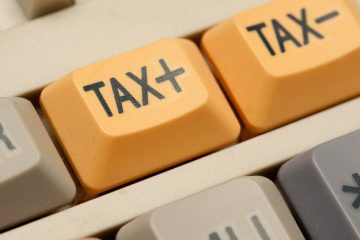 Новая ставка НДС и ее применение.
Моментом определения налоговой базы для целей НДС является наиболее ранняя из следующих дат:
1) день отгрузки (передачи) товаров (работ, услуг), имущественных прав;
2) день оплаты, частичной оплаты в счет предстоящих поставок товаров (выполнения работ, оказания услуг), передачи имущественных прав (пункт 1 статьи 167 НК РФ).
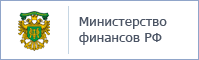 Датой отгрузки (передачи) товаров в целях налога на добавленную стоимость признается дата первого по времени составления первичного документа, оформленного на их покупателя (заказчика) или перевозчика для доставки товара покупателю (заказчику).
См.: Письмо Министерства финансов РФ от 28 августа 2017 г. № 03-07-11/55118
Новая ставка НДС и ее применение. Определение условий НДС в проекте контракта.
В соответствии с п. 1 ст. 167 Налогового кодекса РФ в счет уплаты НДС заказчик перечисляет поставщику сумму контракта, включая НДС в размере 18%, если день отгрузки (передачи) товаров (работ, услуг), имущественных прав и/или день оплаты, частичной оплаты в счет предстоящих поставок товаров (выполнения работ, оказания услуг), передачи имущественных прав приходится на дату до 31 декабря 2018 г. включительно.
Формулировка охватывает 3 ситуации:
1
Отгрузка продукции до 31 декабря 2018 г. включительно
2
Оплата (включая частичную) до 31 декабря 2018 г. включительно
3
Отгрузка и оплата (включая частичную) произошли до 31 декабря 2018 г. включительно
Если отгрузка и оплата (включая частичную) происходят после 31 декабря 2018 г., то заказчик в счет уплаты поставщиком по контракту перечисляет ему 20% НДС в составе ранее оговоренной цены контракта без возможности ее повышения.
СУДЕБНАЯ ПРАКТИКА В ОТНОШЕНИ НДС
Возможность уменьшения цены контракта на сумму НДС ввиду применения победителем аукциона упрощенной системы налогообложения не предусмотрена.
Контракт заключается и исполняется по цене, предложенной победителем аукциона, применение победителем аукциона специального налогового режима либо освобождение его от обязанностей плательщика НДС не дает заказчику оснований снижать цену контракта при его исполнении на сумму НДС.
Заказчик обязан оплатить выполненные заказчиком работы по согласованной цене.
См.: Определение ВС РФ от 12 марта 2018 г. № 309-ЭС18-789.
       Определение ВС РФ от 15 ноября 2017 г. № 308-ЭС17-13912.
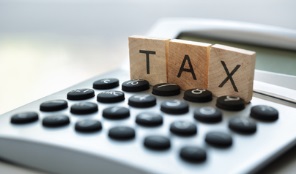 Применение победителем аукциона специального налогового режима либо освобождение его от обязанностей плательщика НДС не дает заказчику оснований снижать цену контракта при его заключении и исполнении на сумму НДС, заказчик обязан оплатить выполненные заказчиком работы по согласованной цене.
См.: Постановление Арбитражного суда Уральского округа от 7 декабря 2017 г. № Ф09-7458/17 по делу № А60-58301/2016.
УСЛОВИЯ КОНТРАКТОВ. РИСКИ ЗАКАЗЧИКОВ И ПОСТАВЩИКОВ.
Решение Магаданского УФАС России от 7 августа 2018 г. № 04-30/106-2018; Решение Архангельского УФАС России от 16 августа 2018 г. № 261мз-18;
Позиция УФАС
Указание заказчиком в проекте контракта размера пени в привязке к ставке рефинансирования ЦБ РФ вместо ключевой ставки не соответствует требованиям Закона № 44-ФЗ. 
Жалоба признана обоснованной.
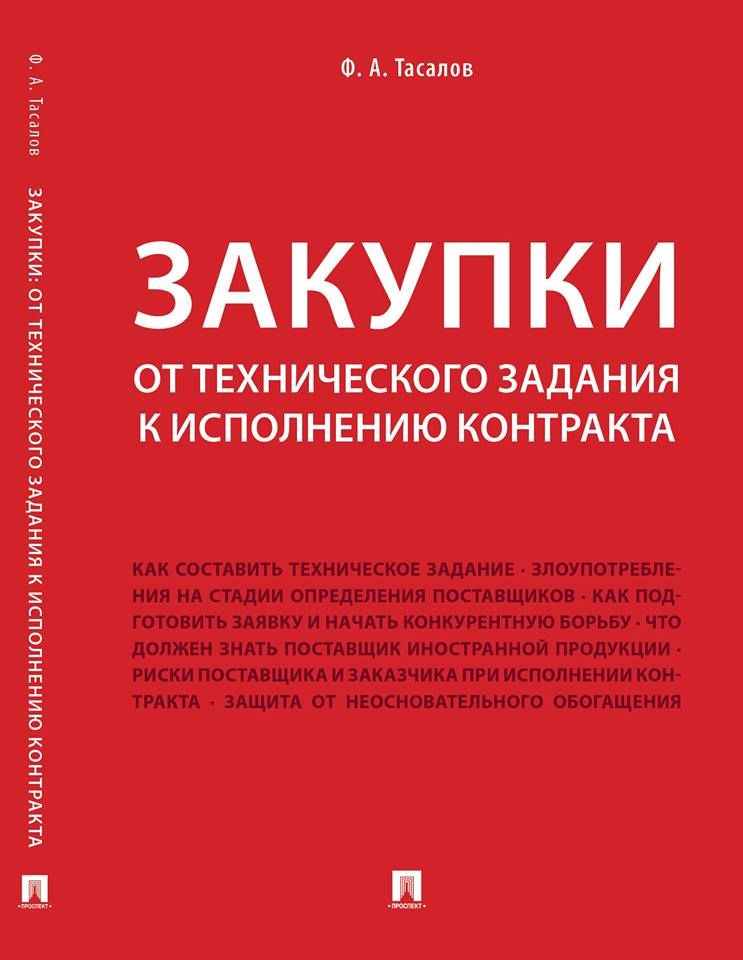 https://t.me/zakupkinews
Закупки и госзаказ